大山電機補習班(乙級變壓器裝修)第六題：032-850206
變壓器故障檢測及冷卻風扇控制電路裝配
(109/08/27起報檢者適用)
電力電驛MK2P
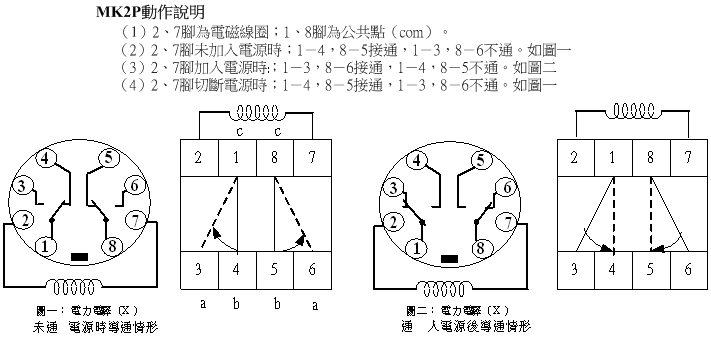 電力電驛MK3P
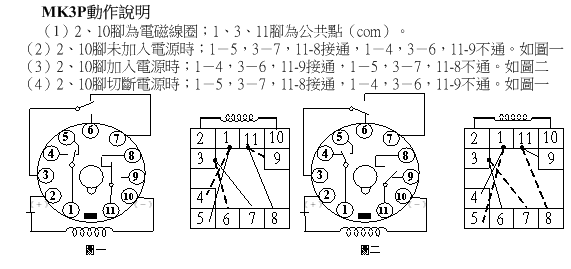 限時電驛ON
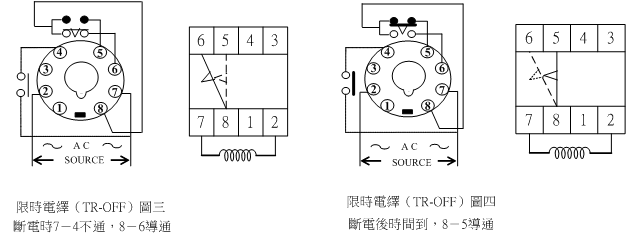 限時電驛ON
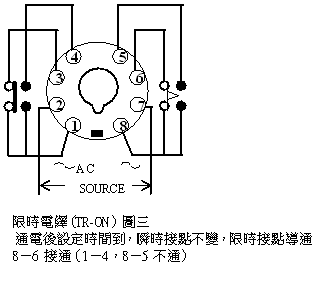 一、NFB送電時，綠燈(GL)亮
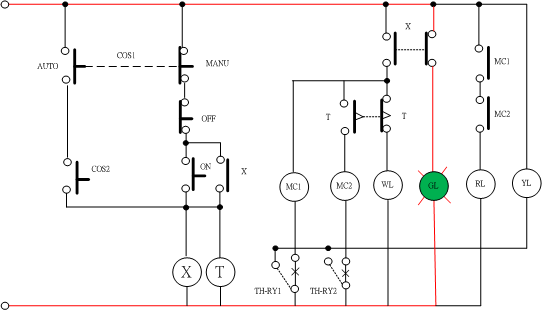 二、檢測裝置按下按鈕開關(PB1至PB6)任一處時，對應指示燈(YL1至YL6)亮，BZ(蜂鳴器)響。
按下按鈕開關PB1時
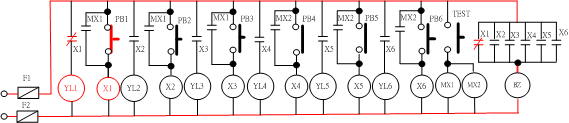 按下按鈕開關PB2時
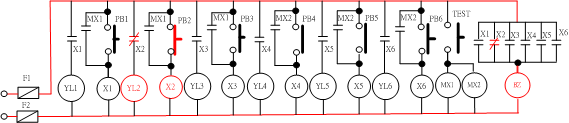 按下按鈕開關PB3時
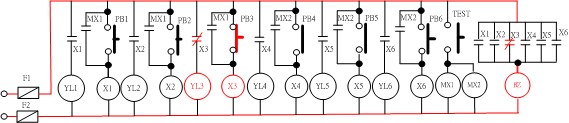 按下按鈕開關PB4時
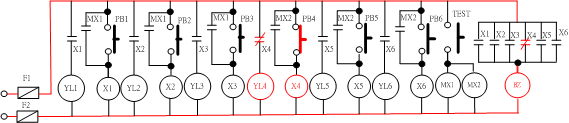 按下按鈕開關PB5時
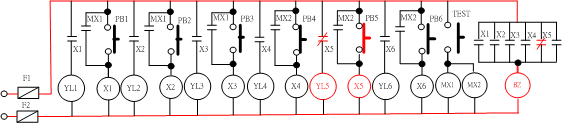 按下按鈕開關PB6時
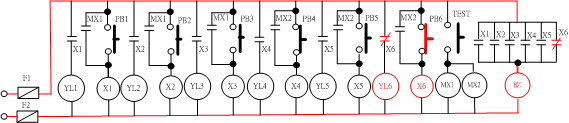 三、在正常情況下按TEST鈕，檢測裝置指示燈(YL1至YL6)皆亮，BZ(蜂鳴器)響
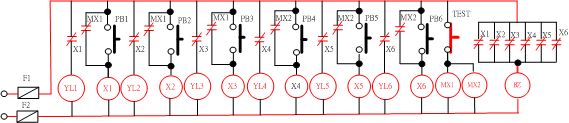 四、COS1(選擇開關)置於AUTO(自動)位置時，若COS2轉至ON導通時，則MC1激磁作動，綠燈(GL)熄，白燈(WL)亮。(M1冷卻風扇運轉)
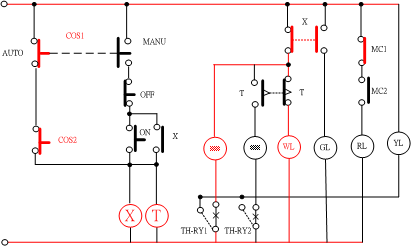 五、T計時到，M2激磁，白燈(WL)熄，紅燈(RL)亮(M2冷卻風扇也加入運轉)
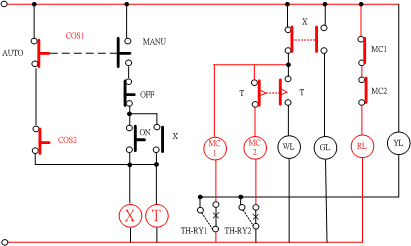 六、 COS1(選擇開關)置於MANU(手動)位置時，或COS2置於OFF時，MC1-MC2失磁，紅燈(RL)熄，綠燈(GL)亮，風扇停止運轉。
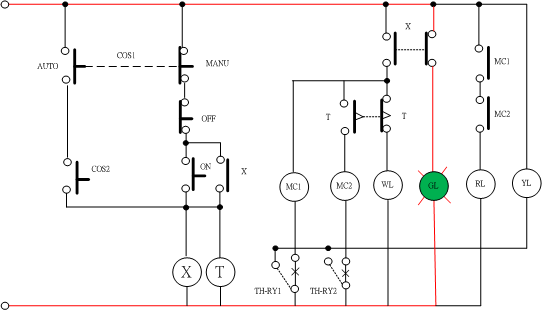 七-1、COS1(選擇開關)置於MANU(手動)位置時按ON鈕，MC1激磁，綠燈(GL)熄，白燈(WL)亮， (M1冷卻風扇運轉)
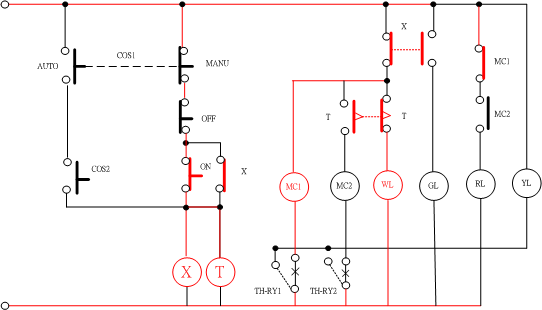 七-2 T計時到，M2激磁，白燈(WL)熄，紅燈(RL)亮(M2冷卻風扇加入運轉)
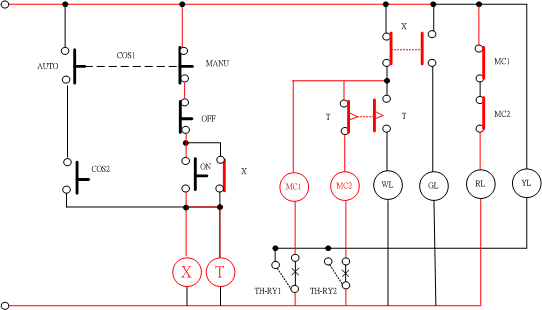 八、按OFF鈕，MC1及MC2失磁，紅燈(RL)熄，綠燈(GL)亮，風扇停止運轉。
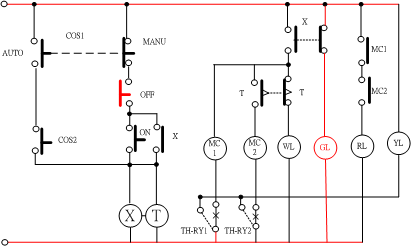 九、運轉中任一組冷卻風扇過載(TH-RY1或TH-RY2)動作時，該組風扇停止運轉，其他風扇不受影響，此時紅燈(RL)熄，黃燈(YL)亮。
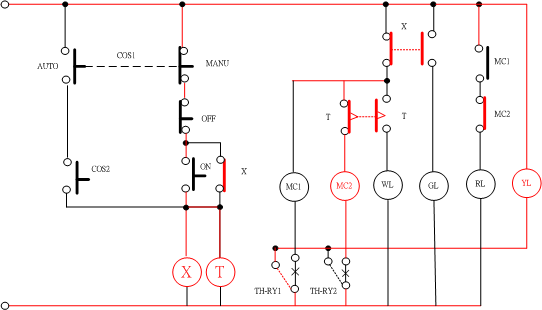 介紹完畢
大山電機補習班
H t t p：/ / w w w . d a h – s h a n . c o m . t w
高雄市前鎮區和平二路1-1號(一心、和平路口)
(07)716-7485